TEORI DAN KONSEP PENELITIAN
PENYUSUNAN BAB II. TINJAUAN PUSTAKA
Agenda Materi Pertemuan 3
SETELAH MASALAH KITA TEMUKAN, MAKA SELANJUTNYA?
MENCOBA MENJELASKAN MASALAH TERSEBUT DARI 
TEORI YANG RELEVAN
HUBUNGAN PENELITIAN DENGAN TEORI
Teori tidak bersifat statis. Kita terus-menerus memodifikasi teori-teori lama dan mengembangkan 
teori baru.
Mendasari
Memperbarui,  
memperbaiki, 
memperkaya
Pada intinya, kita 
menggunakan teori 
sosial untuk mengatur 
dan menyusun pemikiran kita serta untuk 
memperdalam dan 
memperluas pemahaman.
Komunitas 
Akademik
Hasil penelitian sosial tersebut 
yang pada akhirnya menghasilkan
suatu teori baru
Menghasilkan
Jaring-jaring untuk menangkap apa yang kita sebut 
sebagai “dunia” (Miller, 2005)
A theory is not just an explanation; it is a way of packaging 
reality, a way of understanding it
Teori?
TEORI KOMUNIKASI
Teori adalah serangkaian konsep-konsep, penjelasan-penjelasan dan prinsip 
prinsip yang teratur dari beberapa aspek pengalaman manusia dalam 
fenomena komunikasi
TEORISASI
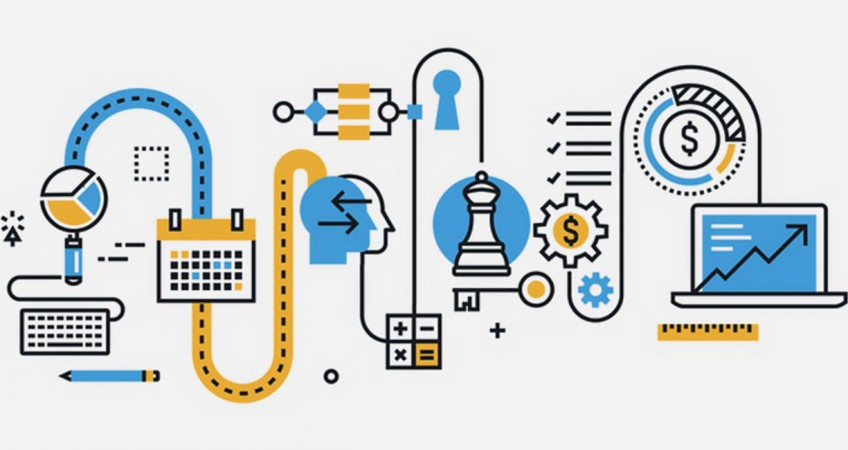 Proses formulasi dan penyusunan gagasan untuk memahami fenomena tertentu
(West & Turner, 2007)
Strategi Teorisasi
Salah satu strategi menentukan teori 
yang tepat dengan penelitian adalah 
memahami aspek-aspek teori dan 
menentukan posisi penelitian dalam 
peta teori
MEMAHAMI ASPEK TEORI
MENCOBA MENJELASKAN MASALAH TERSEBUT DARI 
ASPEK TEORI YANG RELEVAN
ASPEK TEORI
ARAH BERTEORI
[Speaker Notes: Deduktif seperti saat melakukan penelitian kuantitatif (teori/konsep  contoh kasus/bukti empiris)
Induktif seperti dokter yang mendiagnosa gejala pasien (bukti: gejala pasien, teori: penyakit)]
LEVEL ANALISIS
Makro : Teori Sosial yang berfokus pada 
kehidupan sosial (Misal : Lembaga sosial, 
masyarakat, negara)


Meso : Teori Sosial yang berfokus pada 
hubungan, proses dan struktur dalam 
kehidupan sosial tingkat menengah 
( misal : organisasi)


Mikro : Teori sosial yang berfokus pada 
kehidupan sosial tingkat mikro yang terjadi 
selama jangka waktu singkat 
(Misal : interaksi antar individu atau
 kelompok kecil )
FOKUS TEORITIS
BENTUK PENJELASAN
MEMAHAMI PETA TEORI
MENCOBA MENJELASKAN MASALAH TERSEBUT DARI 
POSISI DALAM PETA TEORI YANG RELEVAN
Bagaimana Cara Memetakan Teori?
Pemetaan teori : seperti apa teori itu dan ada di mana posisi teori tersebut 
dalam ilmu komunikasi

Hal yang harus diperhatikan dalam memetakan teori :
Lihat buku Teori 
Komunikasi Griffin
[Speaker Notes: Buku Teori Komunikasi Griffin memetakan teori dengan jelas di awal pembahasannya]
Langkah-Langkah Pemetaan Teori
Buku Teori Komunikasi yang Direkomendasikan
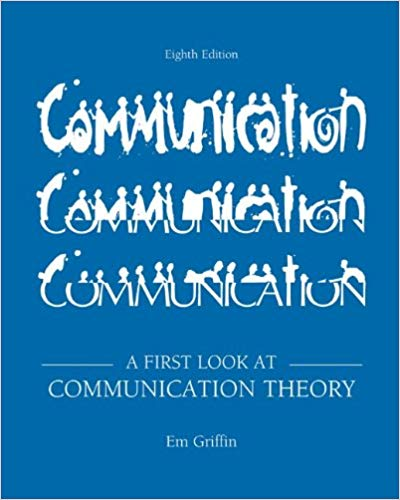 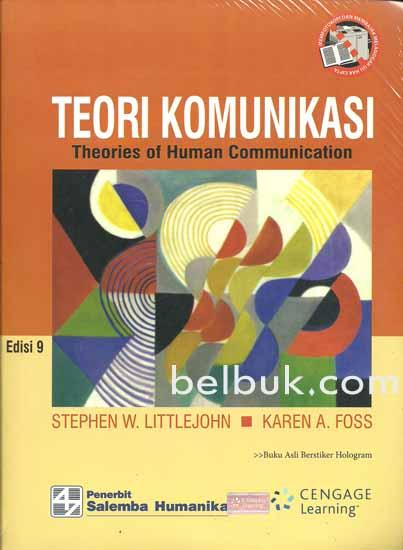 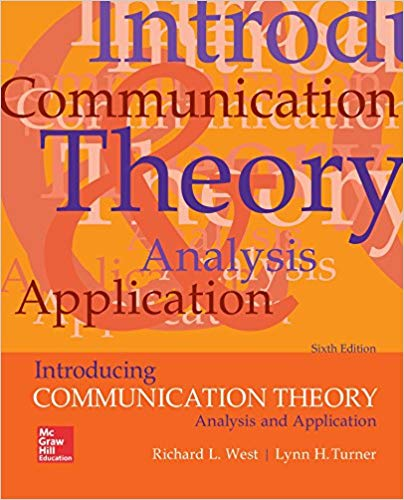 PETA TEORI KOM INTERPERSONAL VIA GRIFFIN
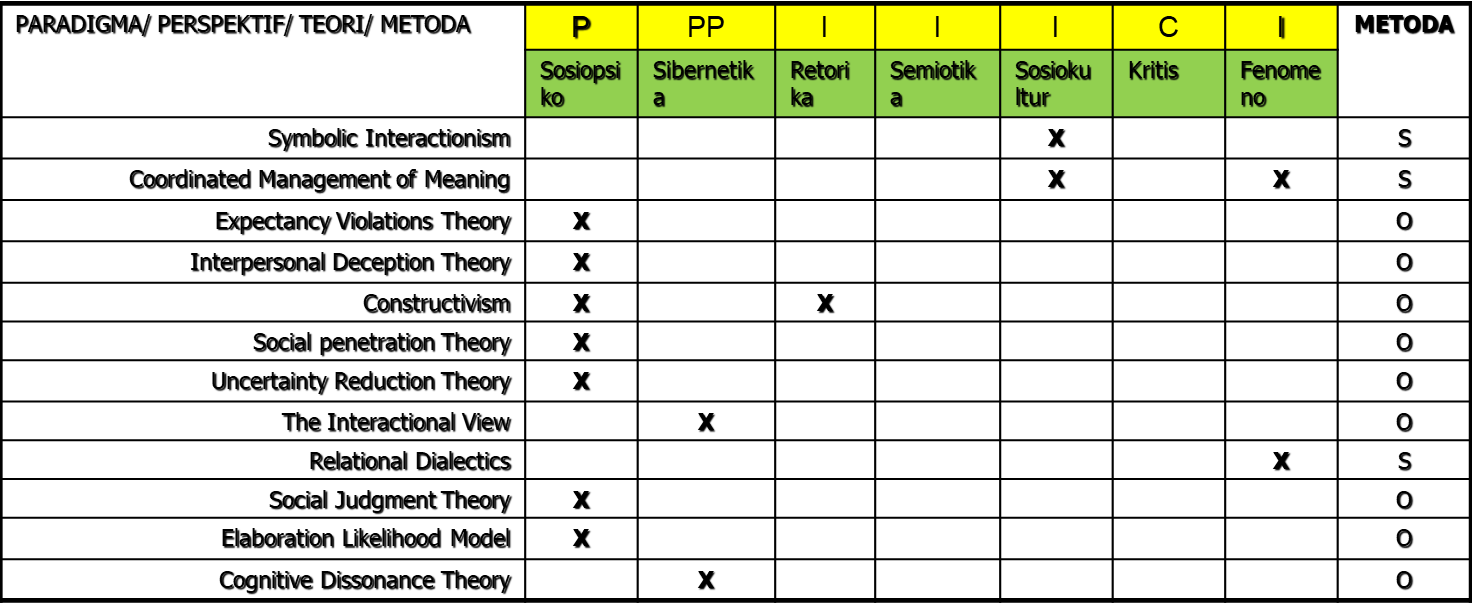 PETA TEORI KOM KELOMPOK & PUBLIK GRIFFIN
PETA TEORI KOM MASSA GRIFFIN
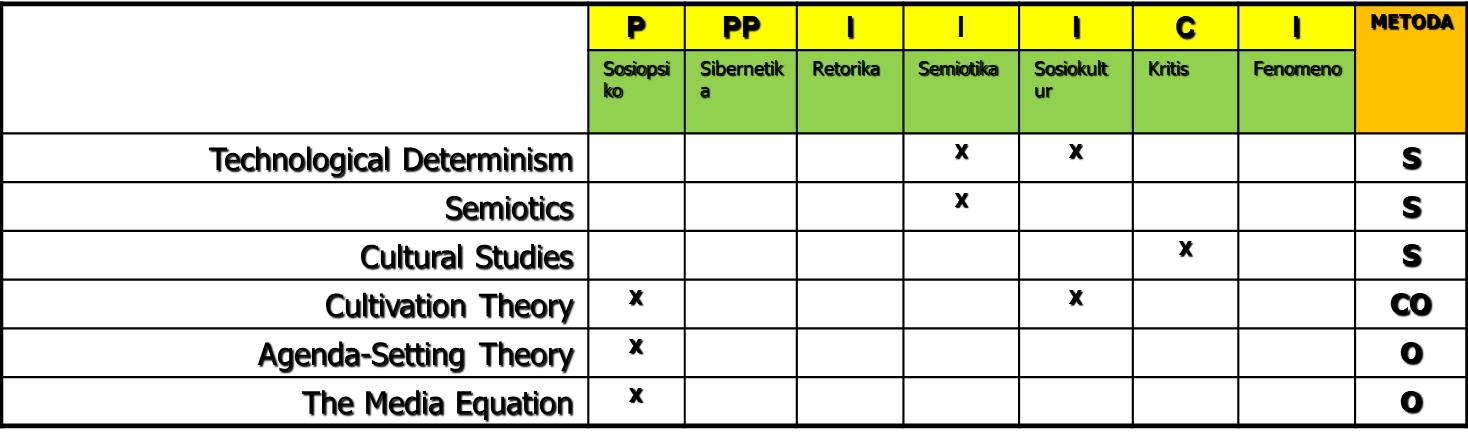 PETA TEORI KOM KULTURAL GRIFFIN
BAGIAN-BAGIAN DALAM TEORI
ASUMSI
HUBUNGAN
KONSEP
UNIT
ANALISIS
ASUMSI
Pernyataan mengenai sifat suatu hal yang tidak dapat diamati atau tidak dapat dievaluasi secara empiris. 

Asumsi ini merupakan ide abstrak yang dapat menentukan kelanjutan suatu penelitian

Contoh : Teori Kultivasi
Asumsi : Televisi merupakan media yang sangat mempengaruhi masyarakat
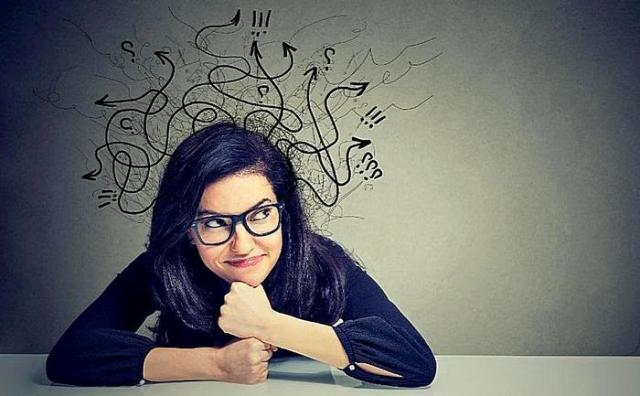 HUBUNGAN
Ada tidaknya keterkaitan antara konsep satu dengan konsep lainnya. Dengan membuat garis besar seluruh asumsi, konsep dan hubungan, teori memberikan gambaran lengkap mengenai alasan ada atau tidak adanya hubungan tertentu. 

Macam macam hubungan  antara lain :
UNIT ANALISIS
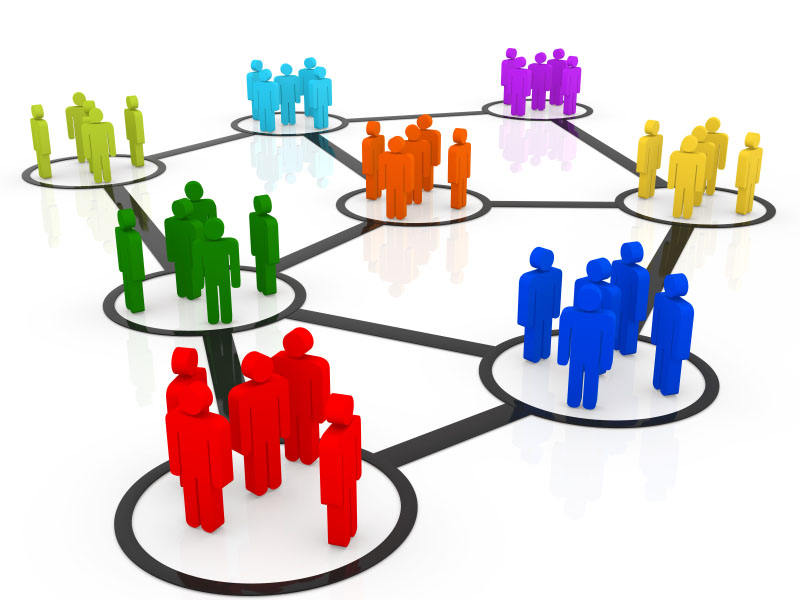 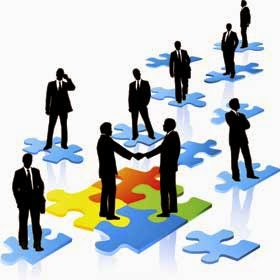 Unit, kasus, atau bagian dari kehidupan sosial yang sedang dipelajari. Unit analisis inilah inti dalam mengembangkan 
konsep, secara empiris mengukur dan mengamati konsep 
dan menggunakan data

Contoh : perseorangan, kelompok, organisasi, negara
KONSEP
Konsep adalah unit mendasar dari teori; bagian dari teori; pembentuk teori.

Konsep teoritis adalah ide yang dapat diungkapkan sebagai simbol atau kata-kata.
  
Konsep terdiri dari dua bagian, antara lain :
Beda Teori dan Konsep?
TIPE TIPE KONSEP
KONSEP PENELITIAN
Harus merupakan 
sebuah tema atau label yang bisa digunakan 
untuk mengorganisir 
pengalaman sehari hari

Contoh :
Menghina, menghujat, 
bullying, apa konsep atau label yang dapat 
merangkum semua 
pengalaman tsb?

Kita harus mengorganisir setiap pengalaman agar 
dapat menjadi konsep
2. Setiap konsep harus 
memiliki definisi yang 
eksplisit dan mapan. 
Kalau belum ada, berarti konsep anda belum siap digunakan untuk riset

Contoh : Beda definisi 
Prasangka (belum ada 
dasar) dengan sangka 
(sudah  ada bukti)
3. Konsep dapat 
menguraikan apa yang
 ingin kita ukur dan 
analisa sehingga kita 
dapat mengukur dan 
menganalisa 
secara lebih akurat.

Contoh : Apa definisi 
pemerkosaan menurut 
anda? Apa perbedaan 
definisi pemerkosaan 
dengan 
pelecehan  seksual?
Alat ukur disesuaikan dengan definisi konsep tersebut.  
Jika definisi konsepnya salah, kita akan mengukur hal yang salah juga
KONSEP YANG IDEAL
01
02
03
04
Konsep yang 
sifatnya abstrak  
atau berlaku 
umum
Konsep harus dapat dioperasionalisasikan 
(kita mengetahui cara mengamati, cara 
mengukur dan menguji serta dapat direplikasi oleh orang lain)
Konsep harus memiliki makna dan definisi 
yang jelas dan akurat. Kita dapat menjelaskan definisi dan korelasi 
konsep tersebut
Istilah teknis dalam 
konsep harus dipahami secara jelas. 

Misal konsep 
“Kekayaan”, istilah 
teknisnya adalah aset
yang dimiliki
EKSPLIKASI KONSEP
Eksplikasi Konsep (Pemaparan Konsep)
Eksplikasi konsep adalah cara berpikir yang berusaha 
menghubungkan konsep dengan gejala-gejala empiris 
yang bersifat konkrit sehingga konsep tersebut bisa 
diobservasi dan diukur dengan metode yang tepat sehingga 
hasil observasi dan pengukurannya tepat (valid) dan andal 
(reliabel)
Eksplikasi konsep adalah penghubung teori dengan topik penelitian Anda
EKSPLIKASI KONSEP
Menjelaskan komponen-komponen
 penyusun teori dan menerjemahkan
 dalam sebuah riset

Hasilnya : research concept
Misalnya : Pengaruh warna 
wallpaper terhadap mood (Jelaskan semua konsep dari variabel X dan 
variabel Y)
DUA TAHAP EKSPLIKASI KONSEP
Contoh EKSPLIKASI KONSEP
Cantik : apakah fisik hanya satu-satunya tolak ukur? 
Warna kulit?

Secara gagasan, cantik : merujuk pada aspek fisik, namun 
saat di dunia nyata berbeda. 

Ada yang secara fisik tidak cantik tapi tetap disebut cantik.
LANGKAH EKSPLIKASI KONSEP
Dalam penelitian konsep harus dieksplikasikan (menghubungkan antara konsep       yang abstrak dengan kenyataan tentang penelitian Anda)
Buku (Kajian Literatur)
Buku (Kajian Literatur)
Buku (Kajian Literatur)
Observasi
Observasi
Observasi
Akhir dari eksplikasi konsep ketika konsep yang kalian gunakan sudah 
sesuai atau terhubung dengan kenyataan yang ada
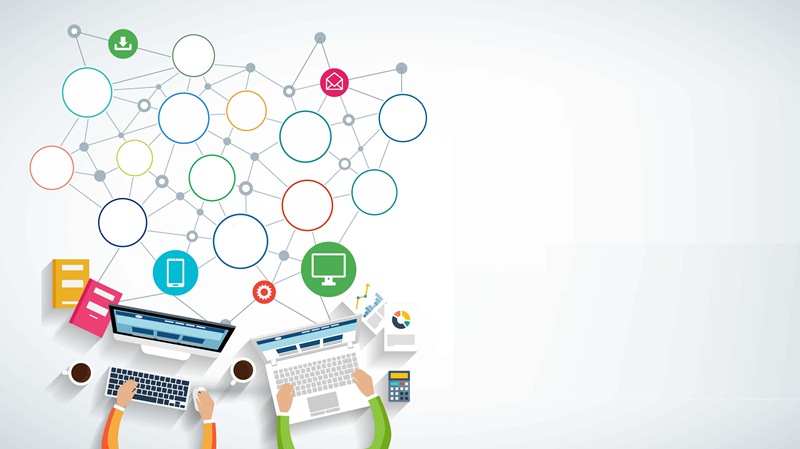 INGAT !
Dalam penelitian, kita 
harus mengeksplikasikan. Jangan hanya menerima 
apa yang tertulis di buku 
saja, menerima apa kata 
ahli tanpa menyesuaikan 
dan membandingkan
Menonton Televisi
Aktivitas Sosial
Konten (Acara Yang Ditonton)
Frekuensi Menonton
High Viewer
Nonton Tv 
Sambil Makan
Low Viewer
Nonton TV 
Sambil Ngobrol Dengan 
Keluarga
Internasional
Nasional
Local
Makin Ke Bawah, Makin Bercabang
Partisipasi Politik
High Risk
Low Risk
Nonton 
berita 
politik
Ikut dalam 
Organisasi Politik
Kritik Media 
Massa
Voting
Tanda 
tangan 
petisi
Demontrasi
ENAM PROSES EKSPLIKASI KONSEP
MENYUSUN RANCANGAN BAB 2 PENELITIAN : TINJAUAN PUSTAKA
TINJAUAN PUSTAKA
Langkah Langkah Menyusun Bab II Penelitian (Tinjauan Pustaka)
Tahap Eksplikasi Konsep
Melakukan kajian literatur
Tahap  A
Tahap B
Definisi tersebut dicek kembali di lapangan seperti apa
Tahap C
Melakukan komparasi dengan konsep  lainnya
Tahap  D
Diturunkan ke dimensi-dimensi konsep
Tahap E
Dimensi tersebut diturunkan lagi ke dalam indikator
Kerangka Berpikir Penelitian
01
Kerangka Teoritis : Sistem teoritis yang sangat umum dengan berbagai asumsi, konsep dan teori sosial spesifik
02
Buat dalam kerangka dan alur berpikir penelitian. Setiap garis dalam kerangka teoritis menentukan alur berpikir penelitian
03
Relevansi dengan Topik dan Masalah Penelitian Anda
04
Tentukan Variabel Penelitian
Tentukan dimensi dan sub dimensi dalam setiap variabel penelitian
Seluruh Variabel independent dan dependent
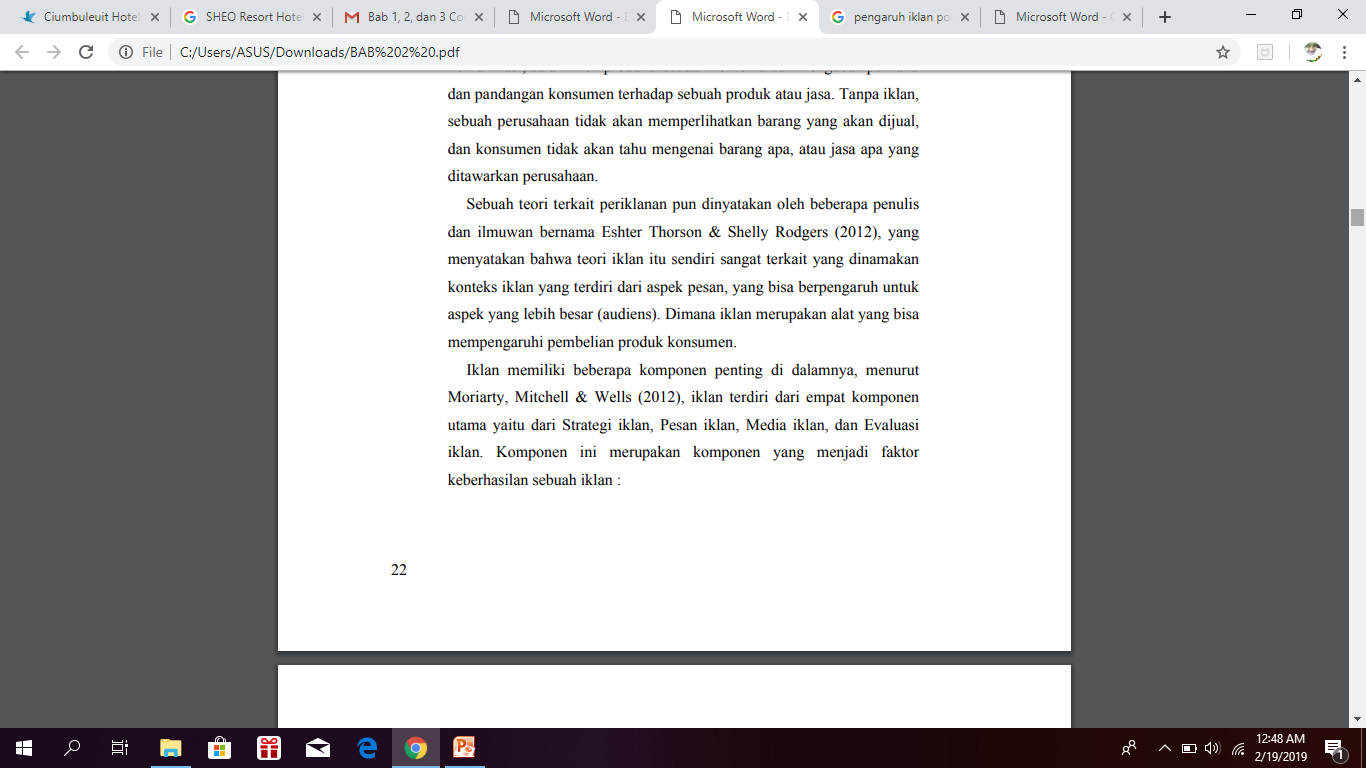 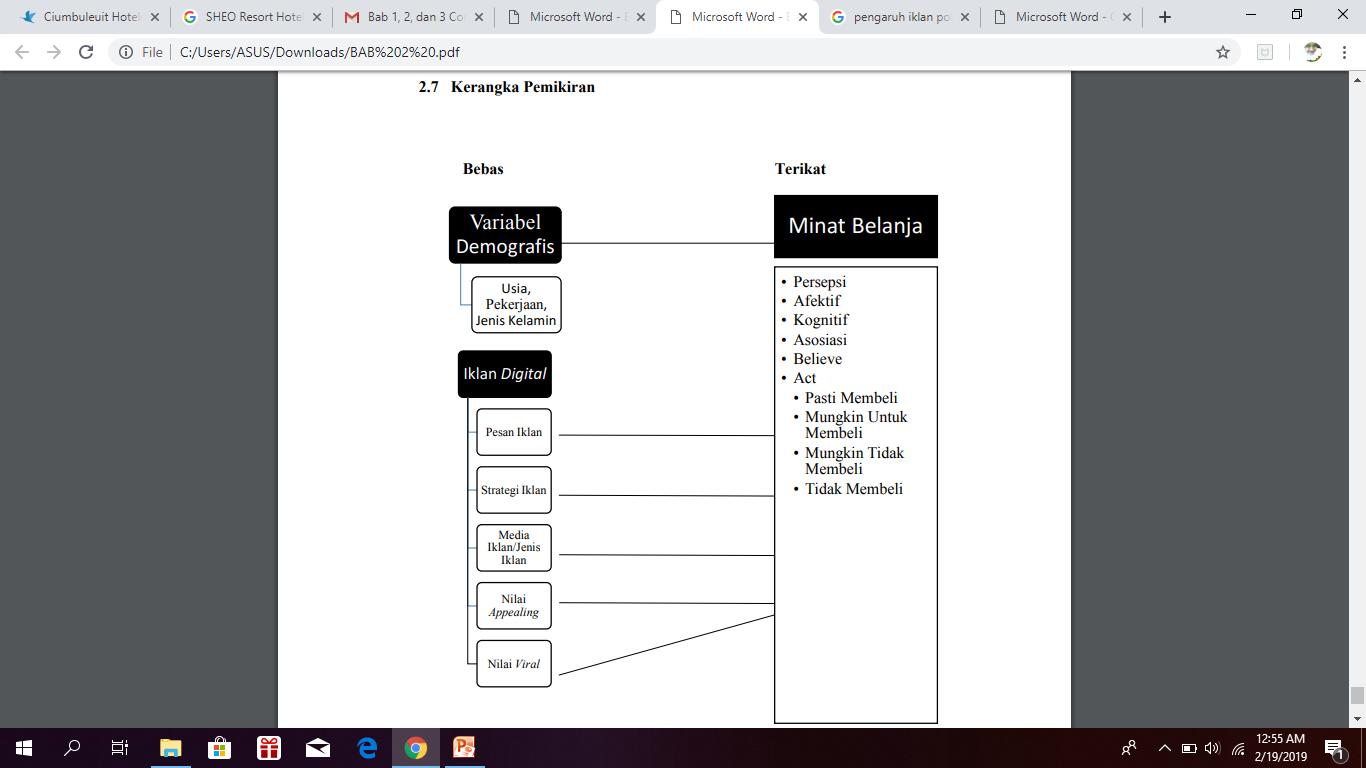 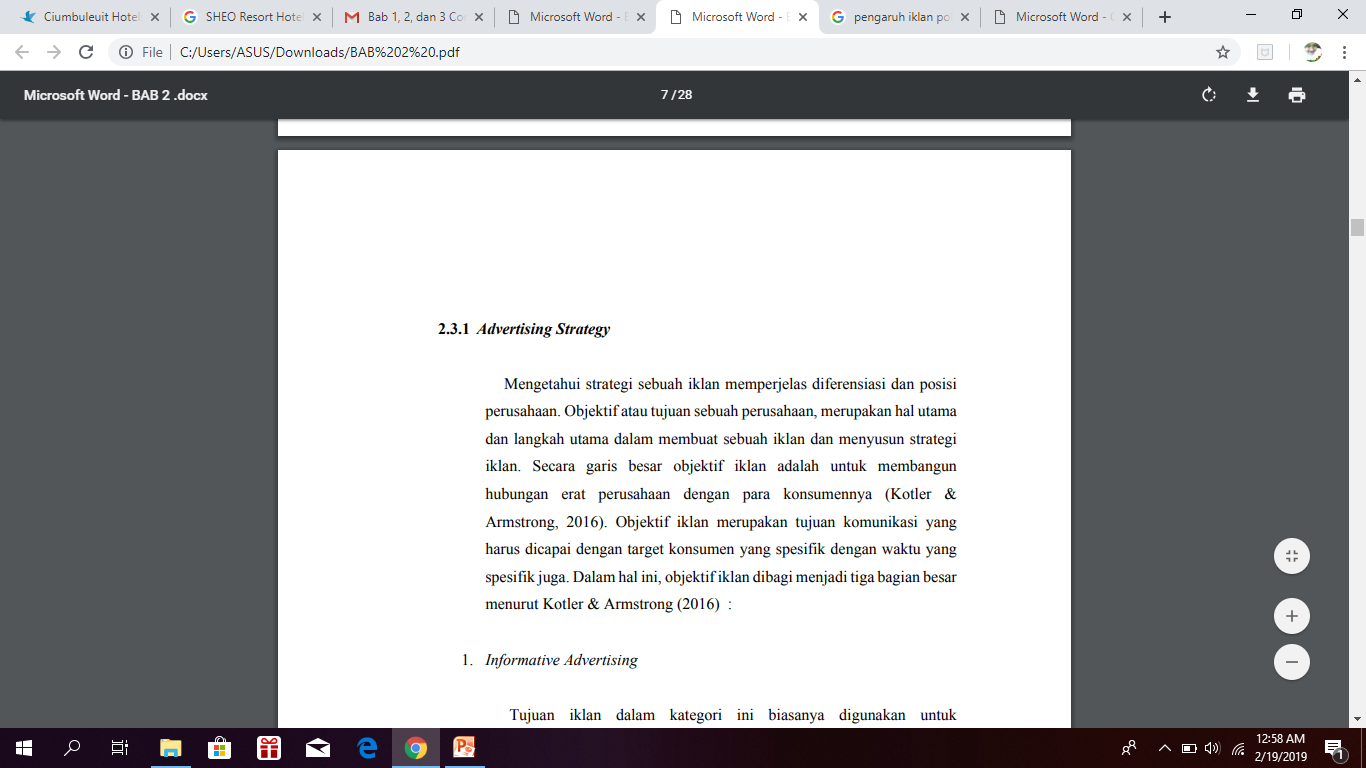 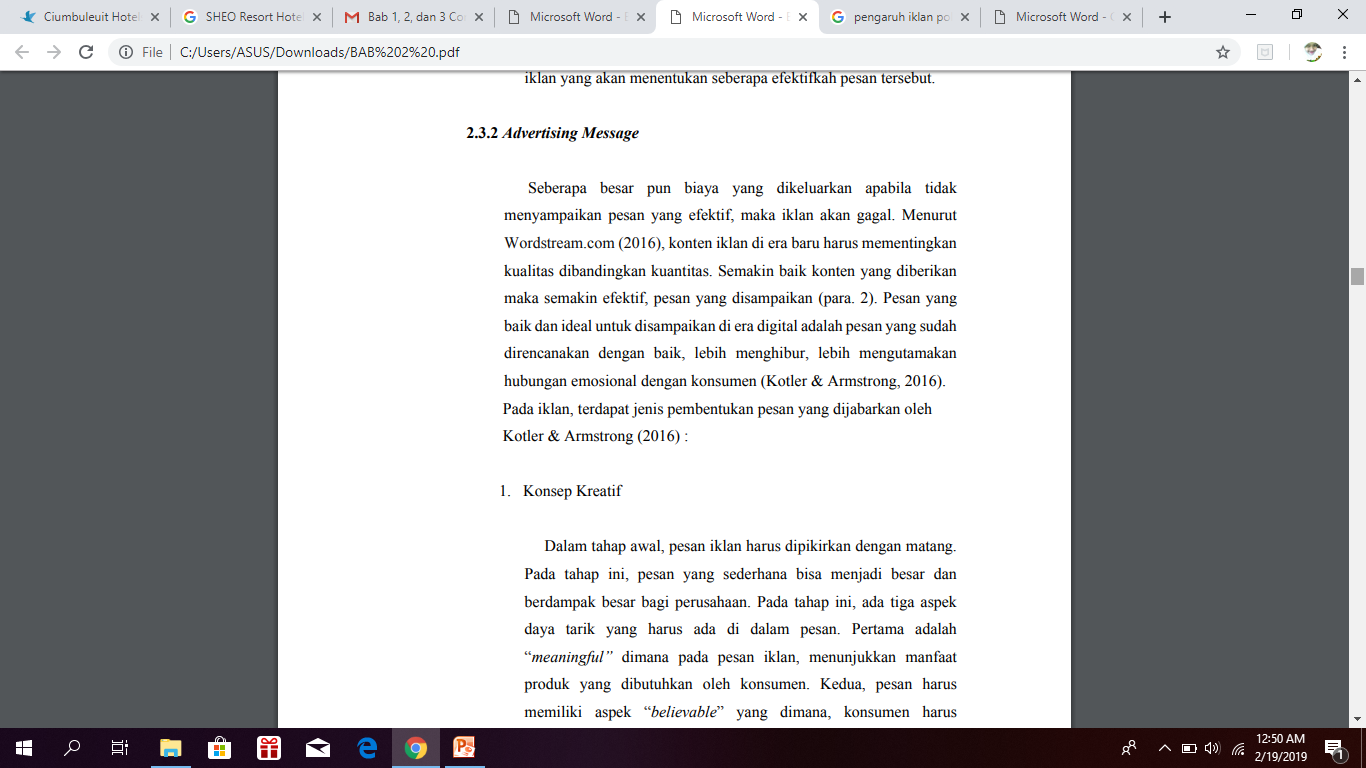 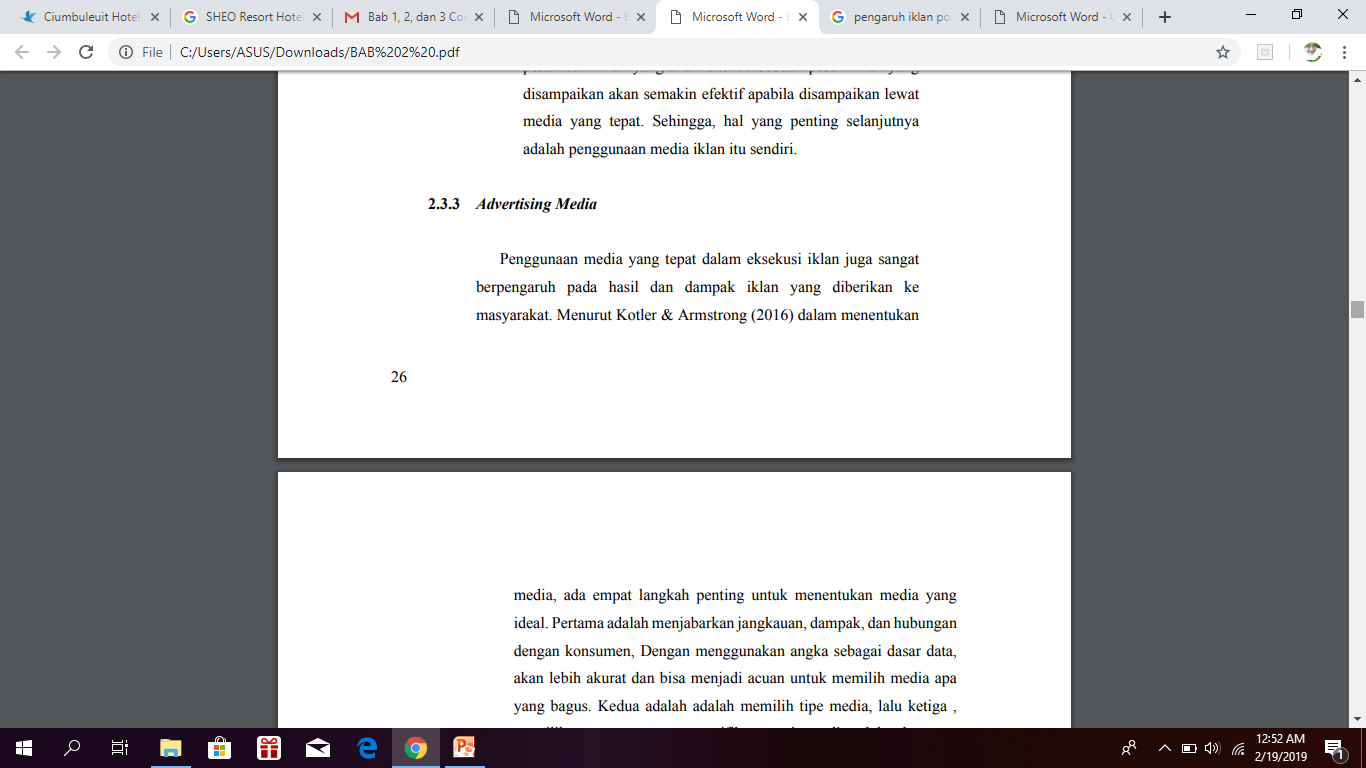 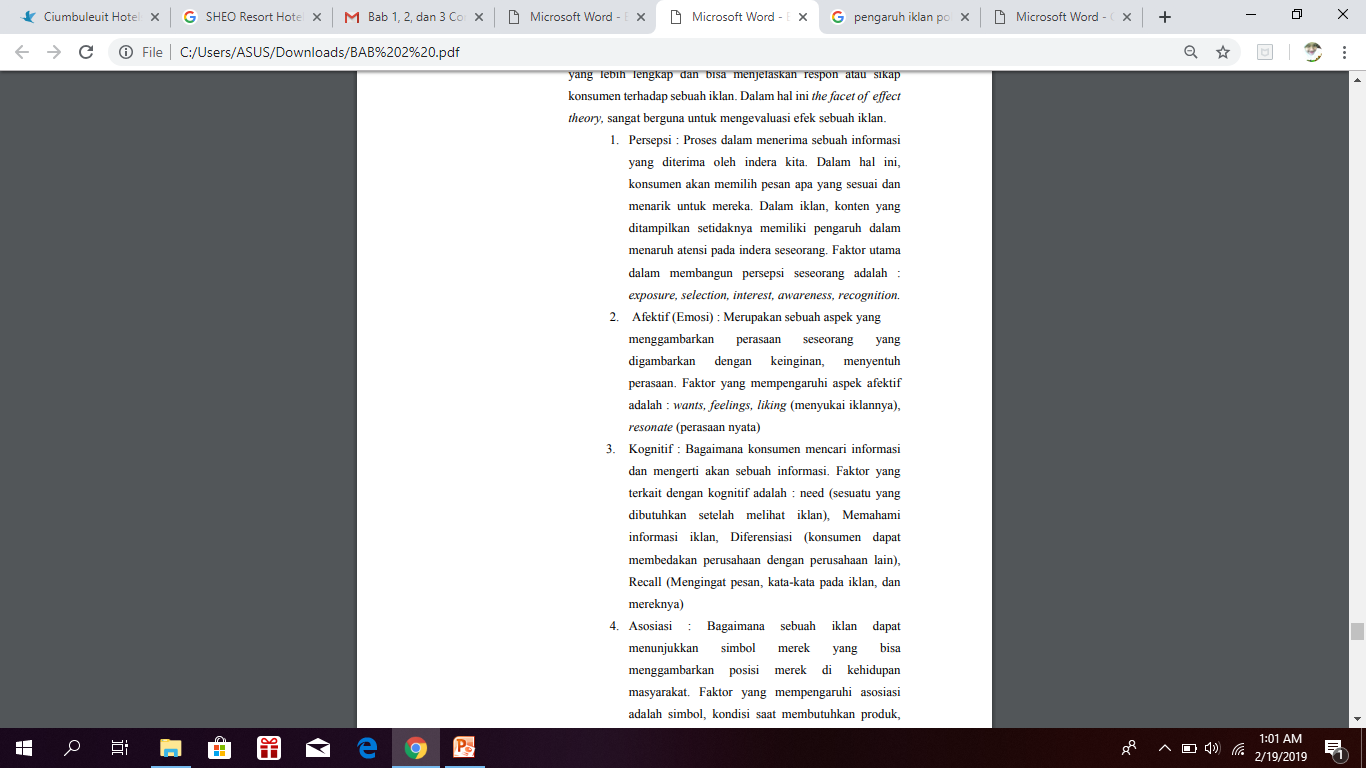 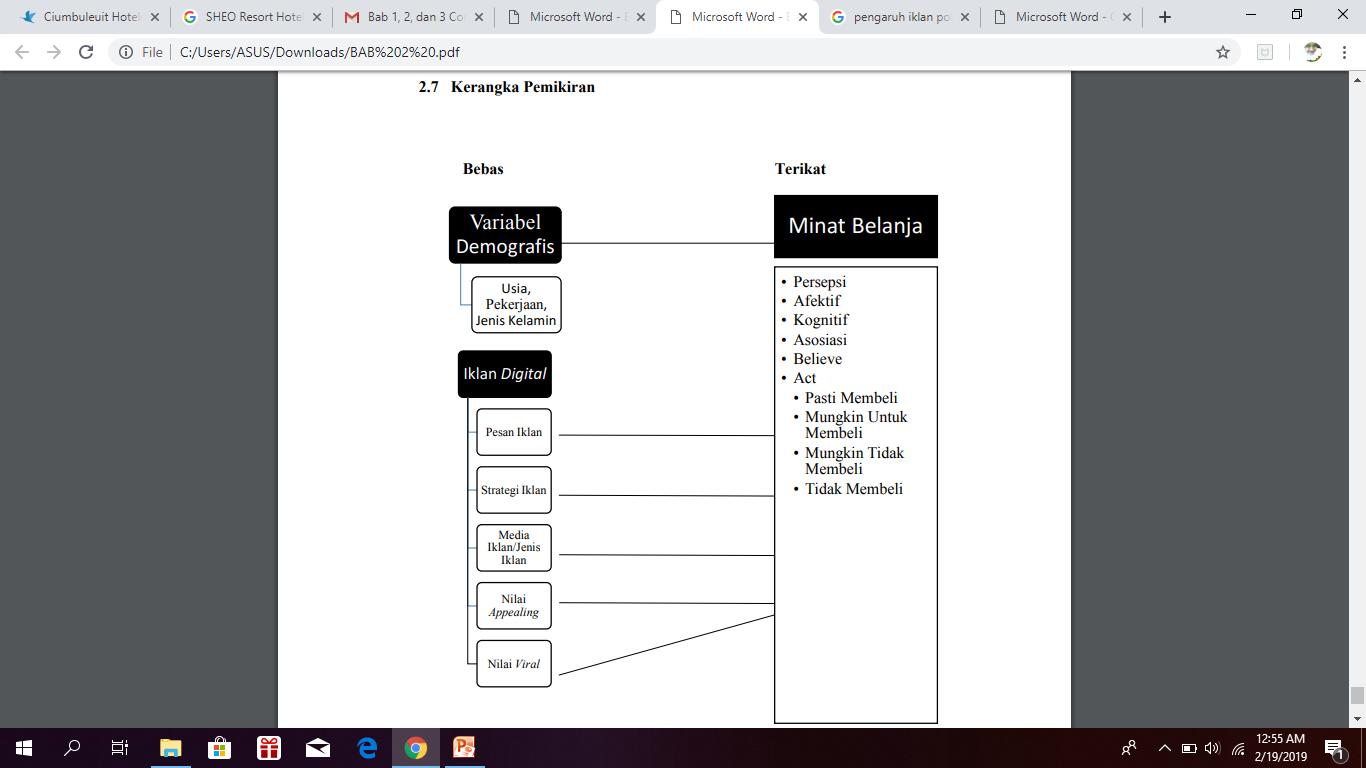 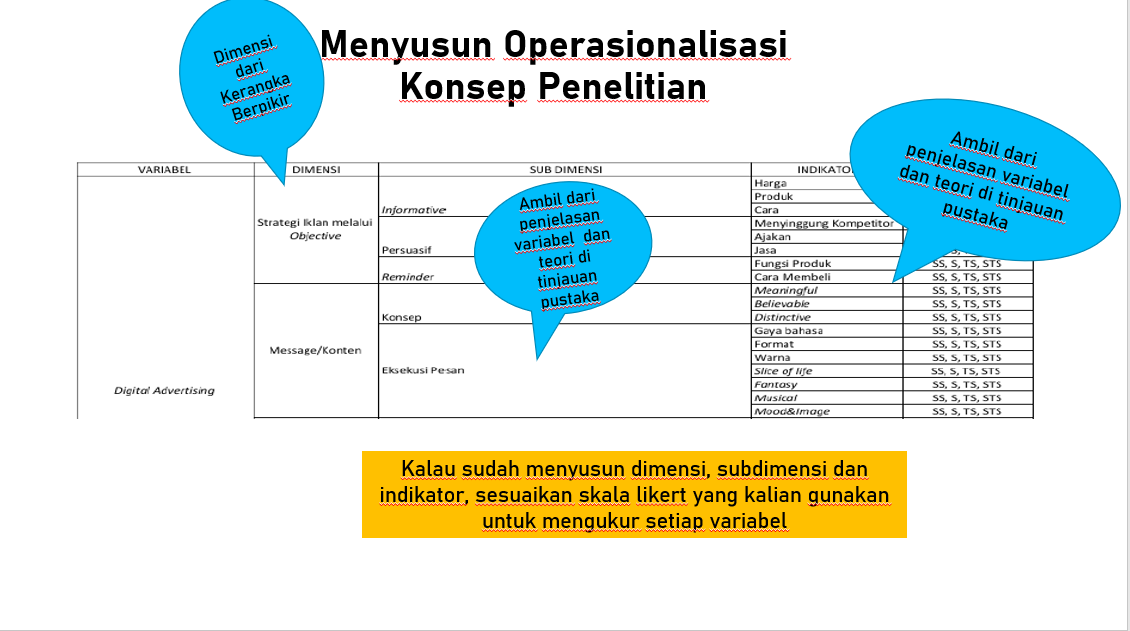